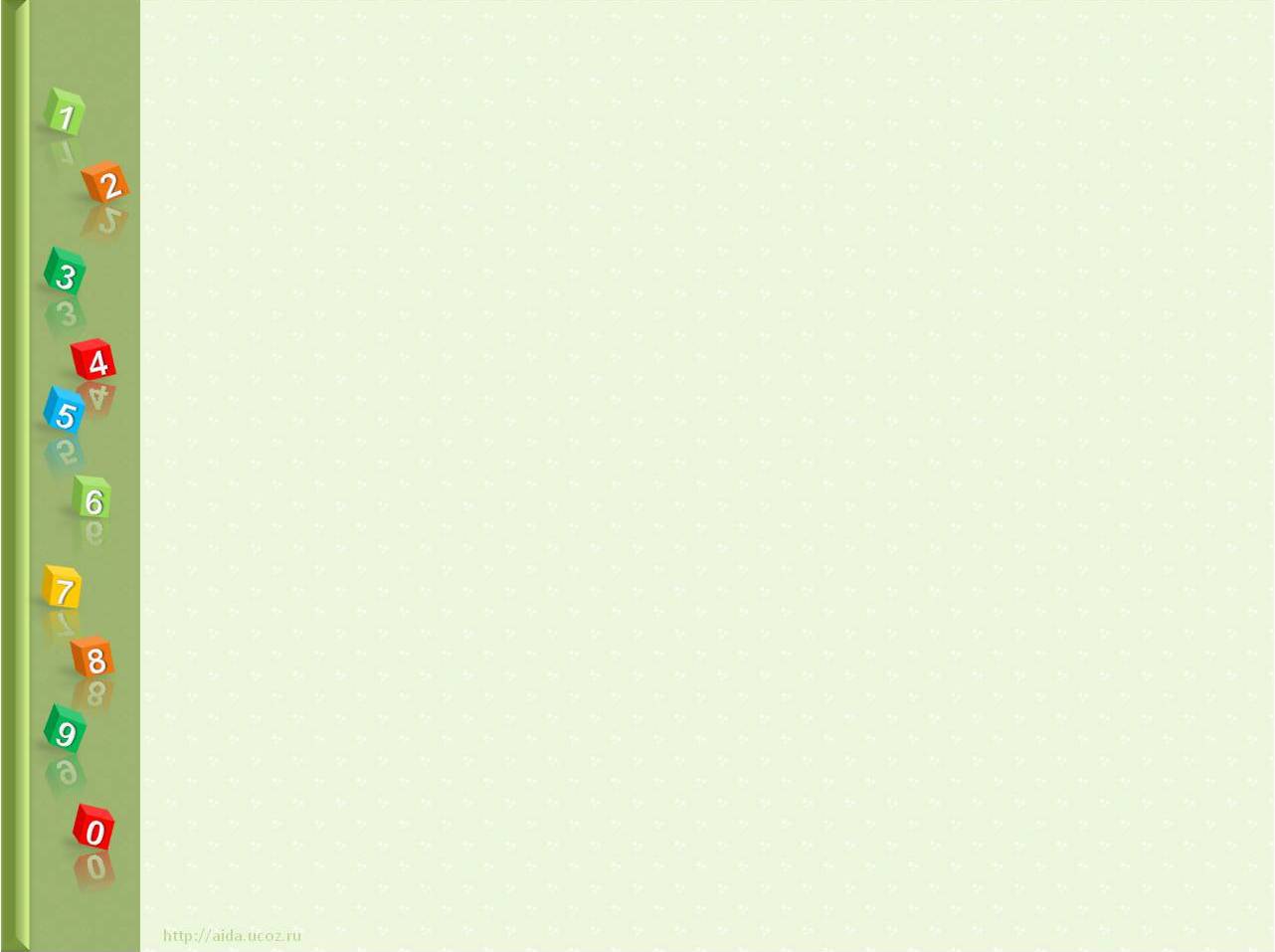 Развитие внимания в младшем школьном возрасте
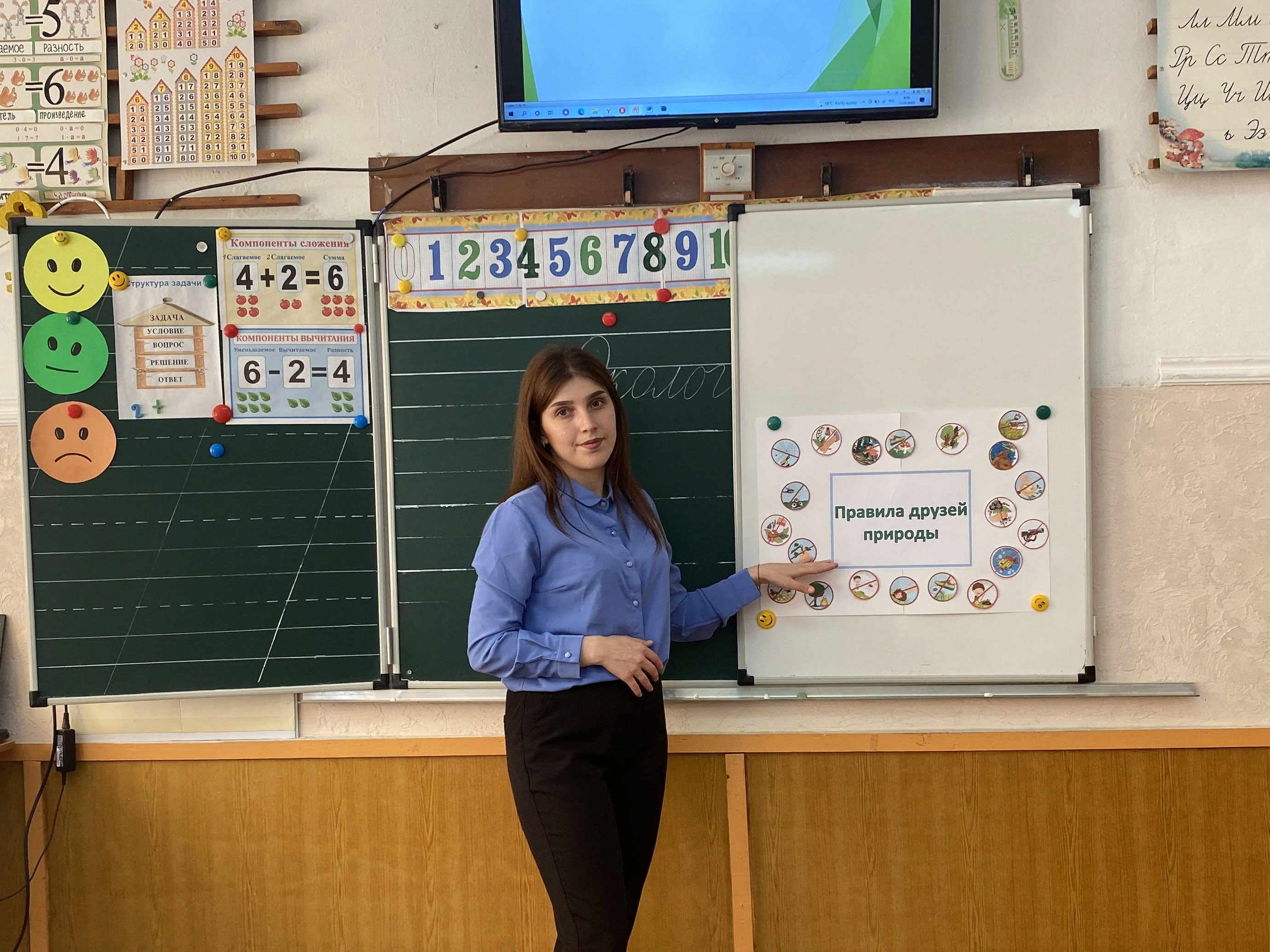 Работу выполнила: 
Учитель начальных классов - Куркчи Алие Алиевна
МБОУ «Золотополенская ОШ»
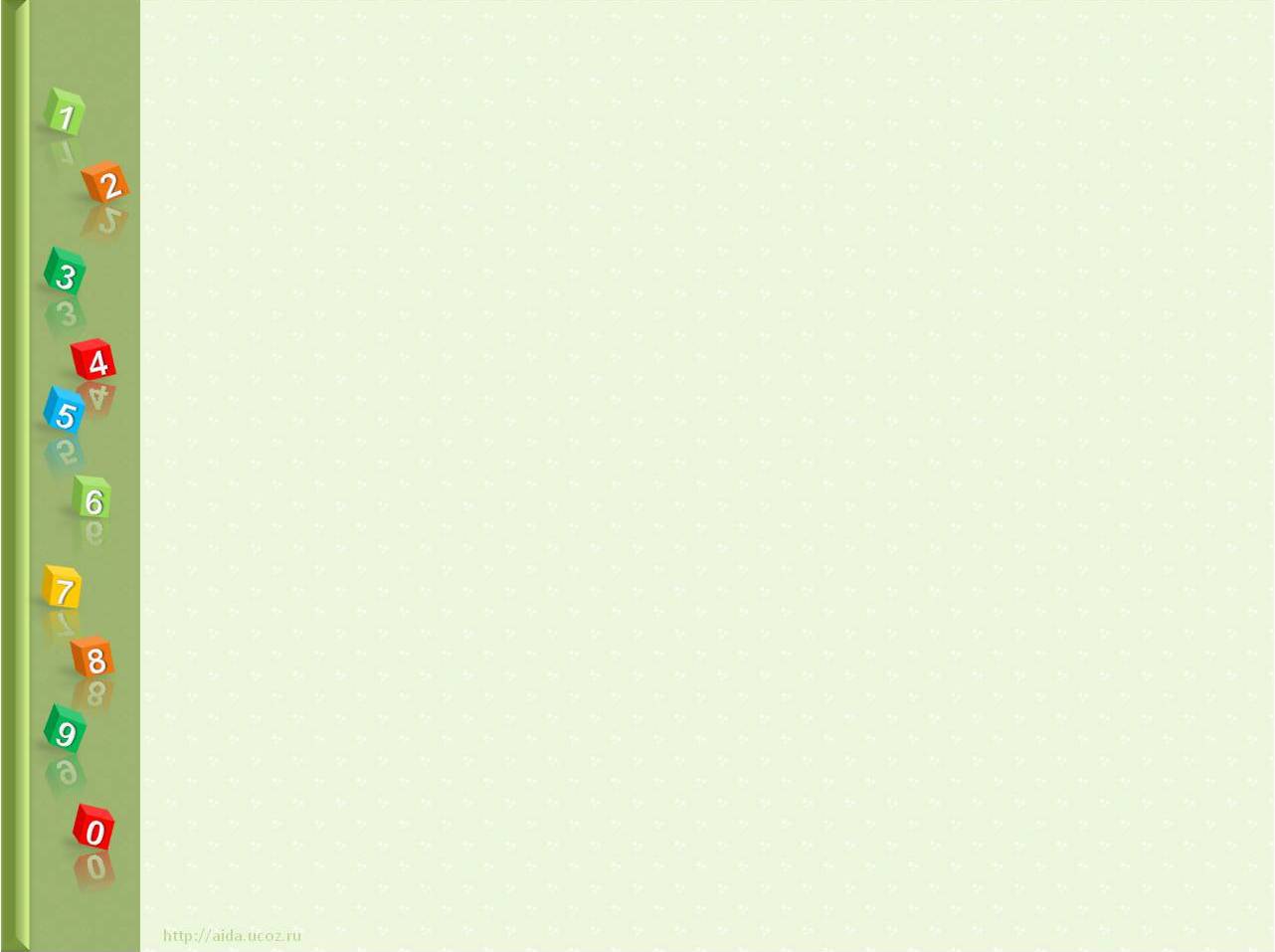 Внимание – это способность человека сосредоточиться на определенных объектах и явлениях.
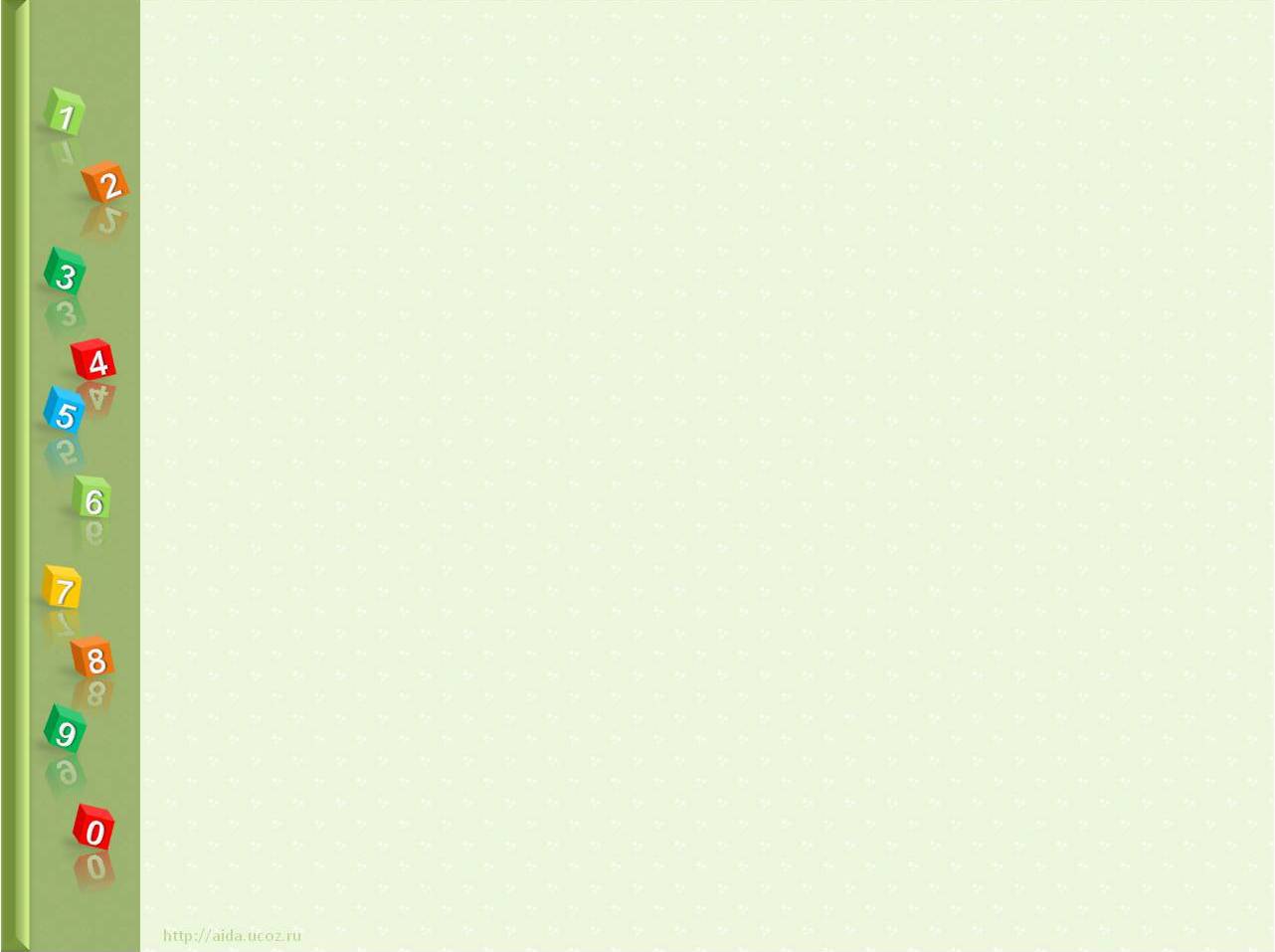 Основные свойства внимания:
 Концентрация. 
Объём.
Устойчивость. 
Распределение.
Переключение.
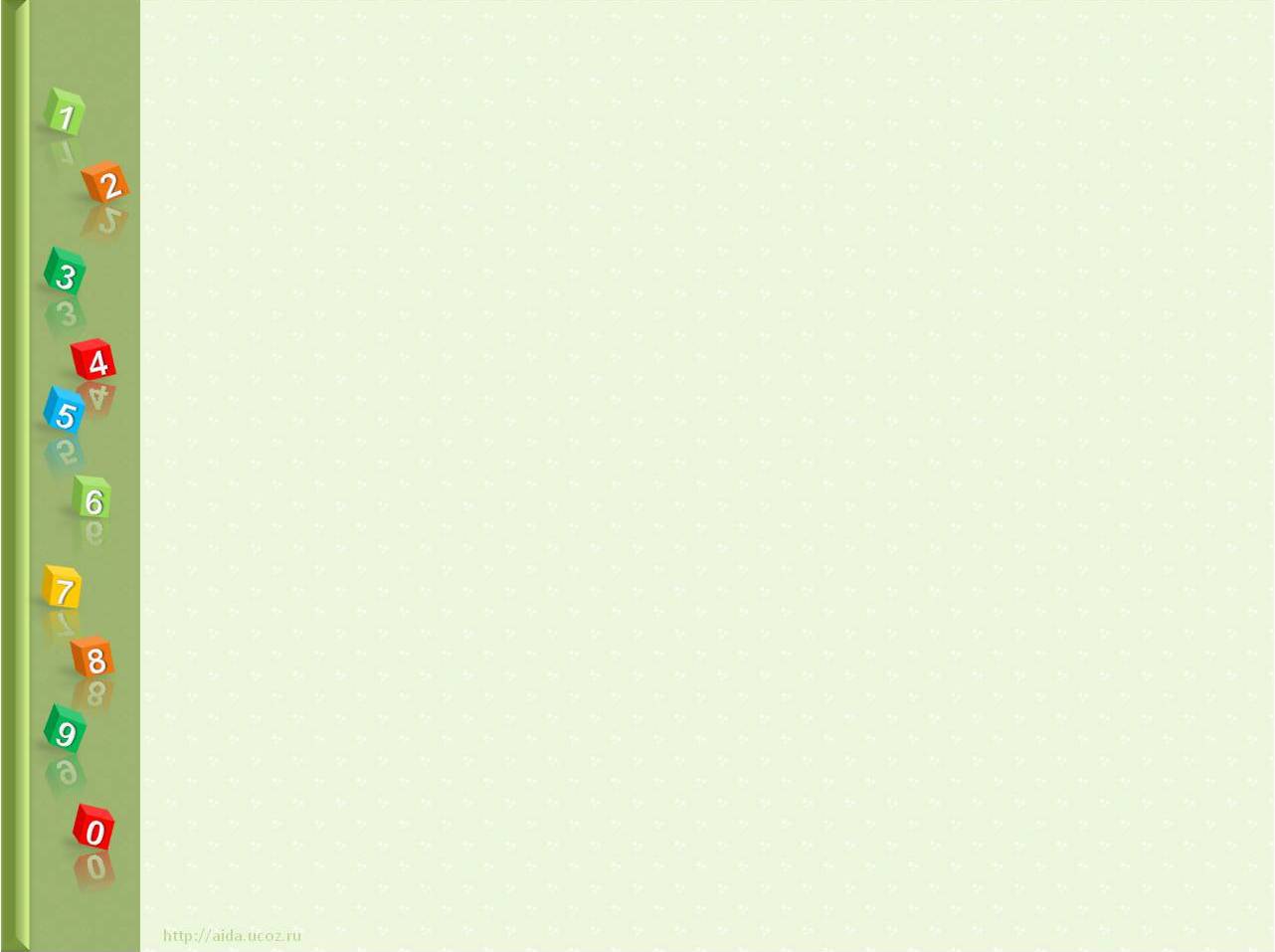 Концентрация внимания
Объём внимания
- это умение сосредоточиться на нужном объекте, отдельных его частях или признаках, способность вникнуть в проблему, задачу.
- характеризуется количеством одновременно воспринимаемых и удерживаемых в сознании объектов.
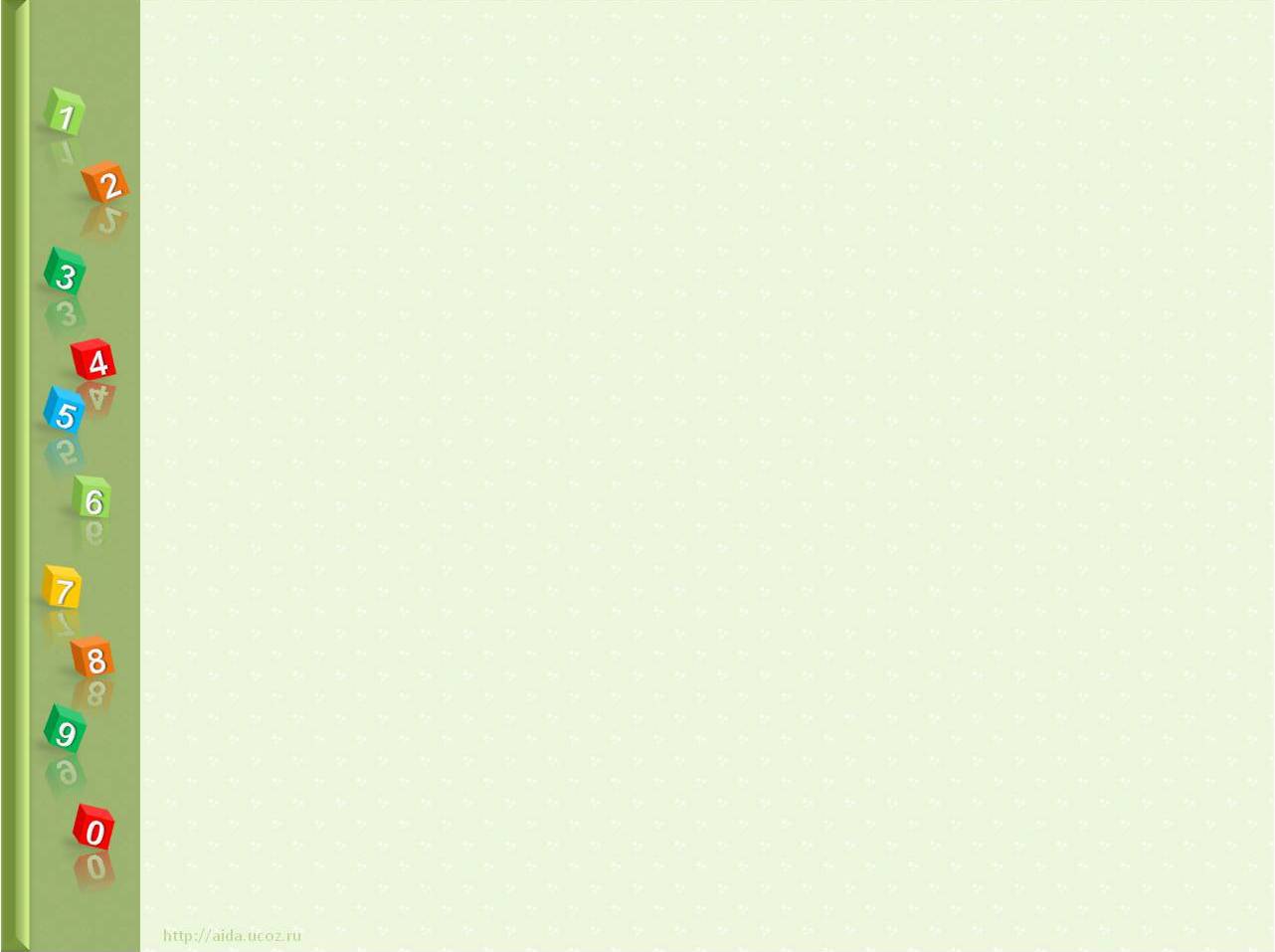 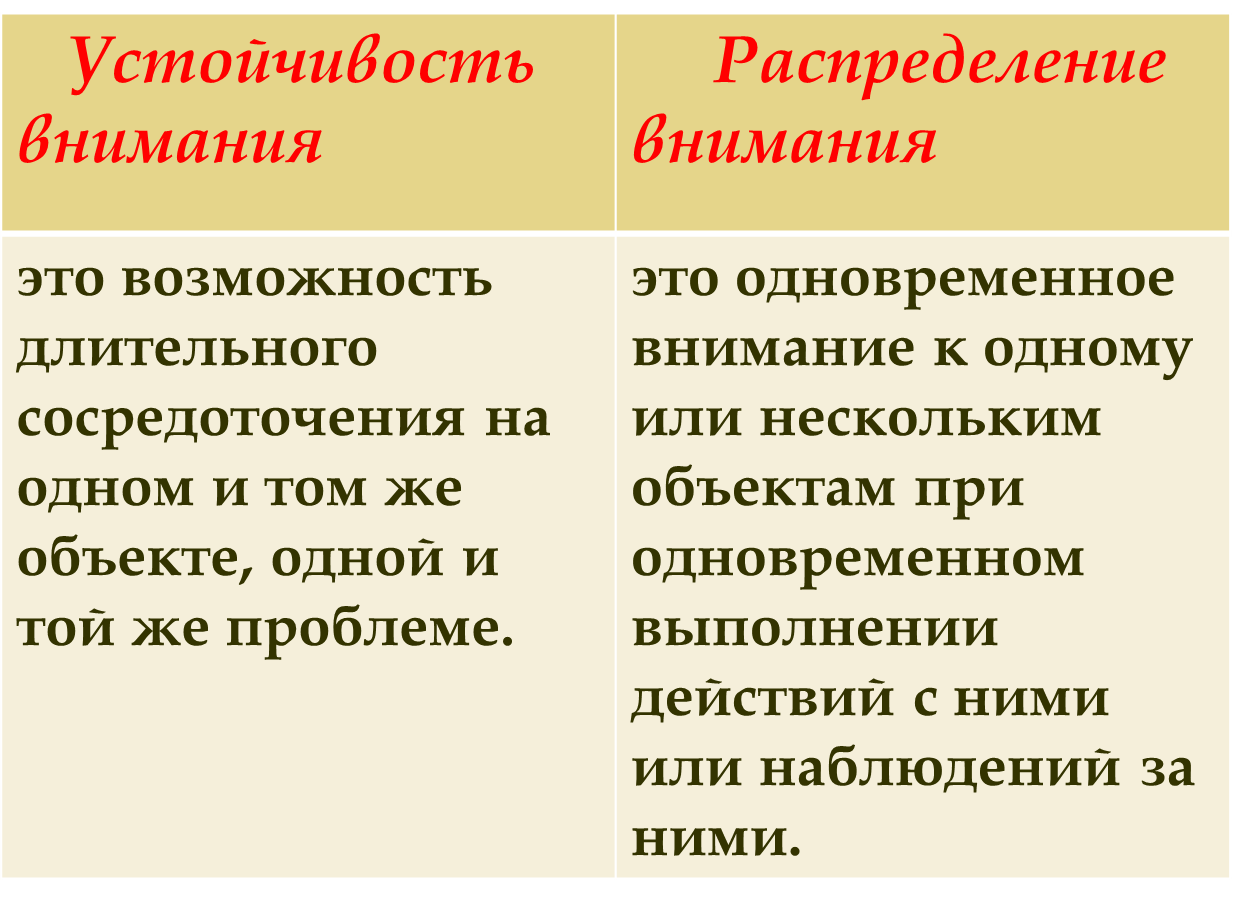 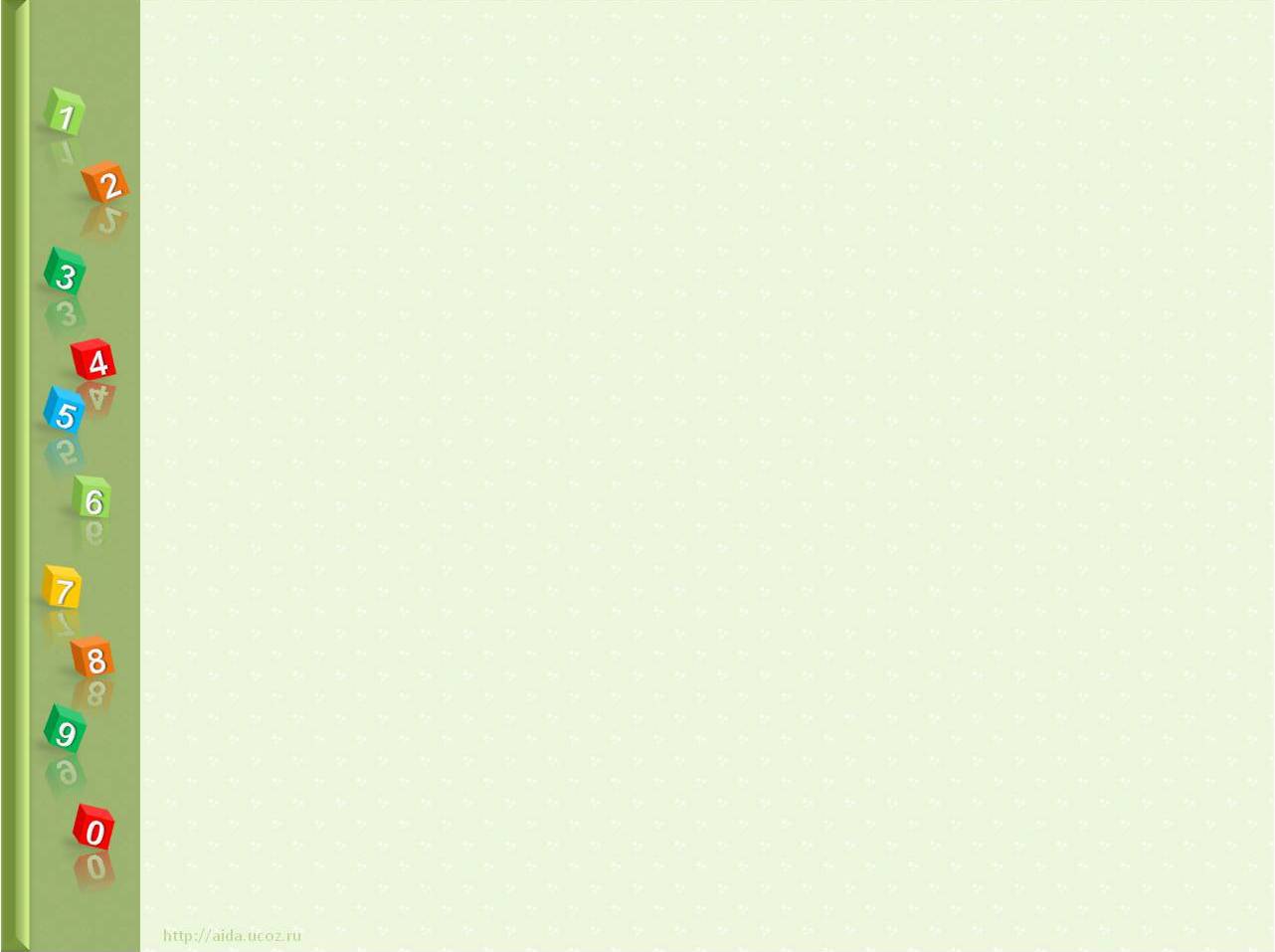 Переключение внимания
- это перемещение внимания с одного объекта на другой или с одного вида деятельности на другой в связи с постановкой  новой задачи.
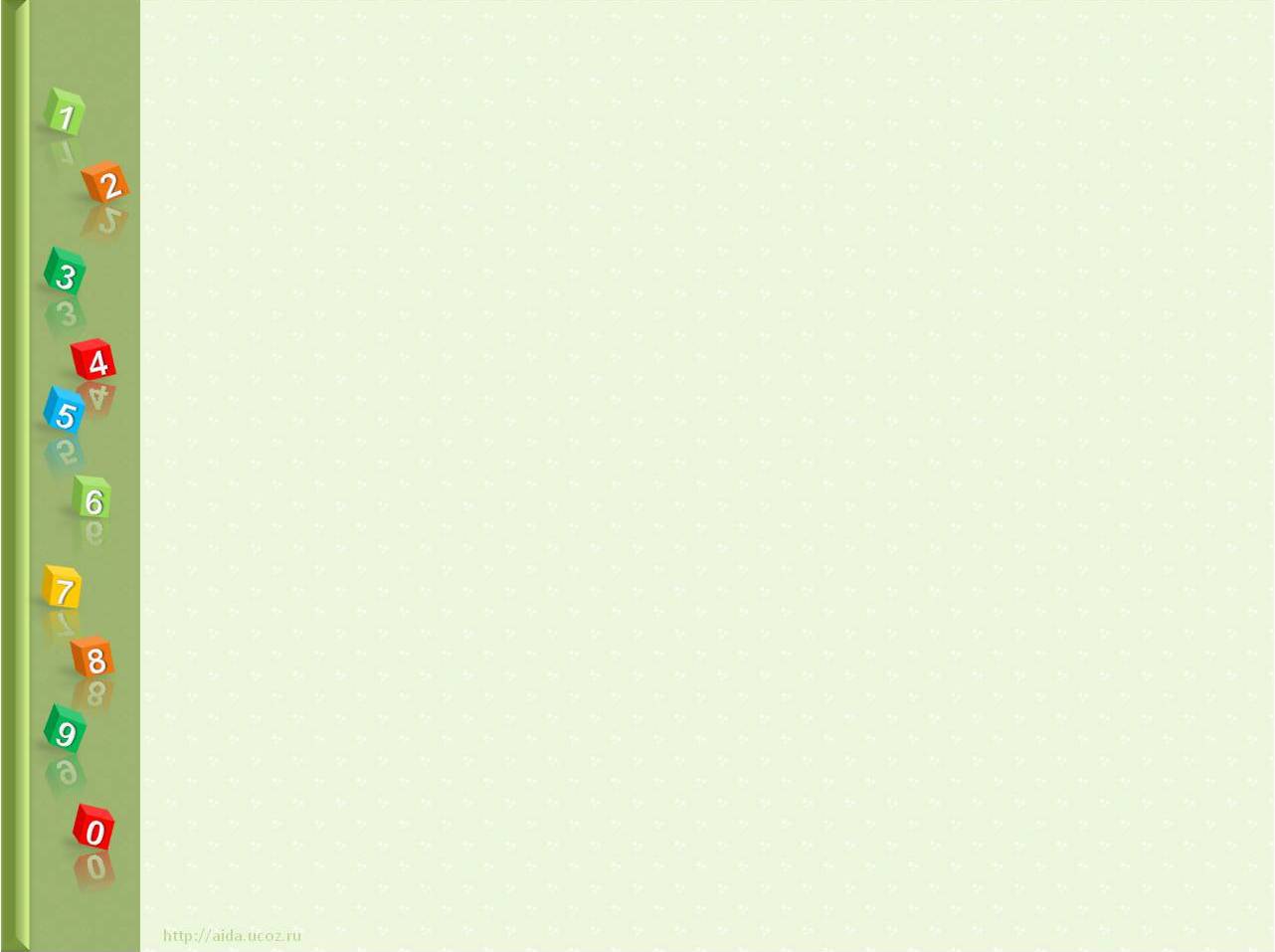 Цикл упражнений на развитие внимания:
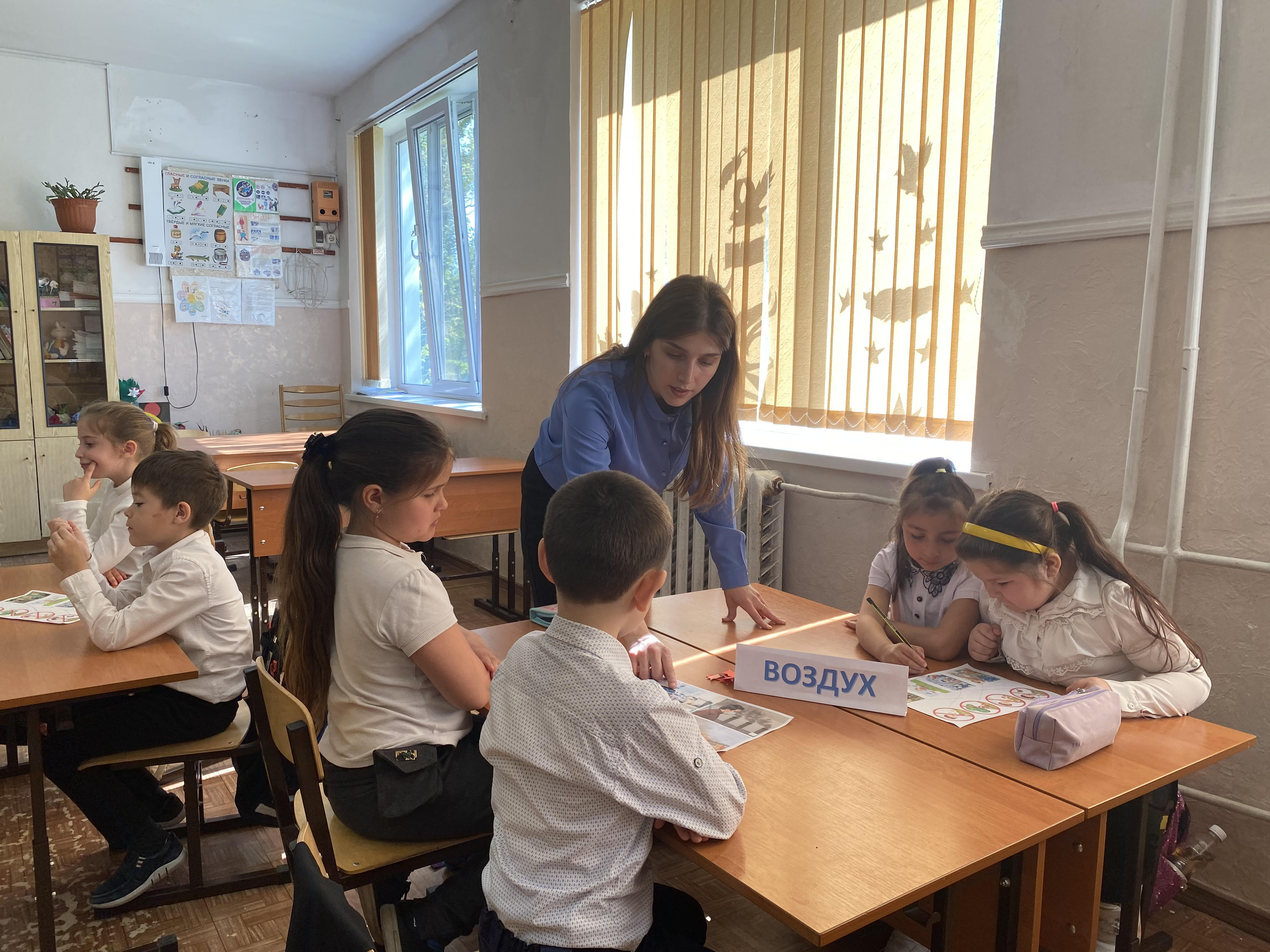 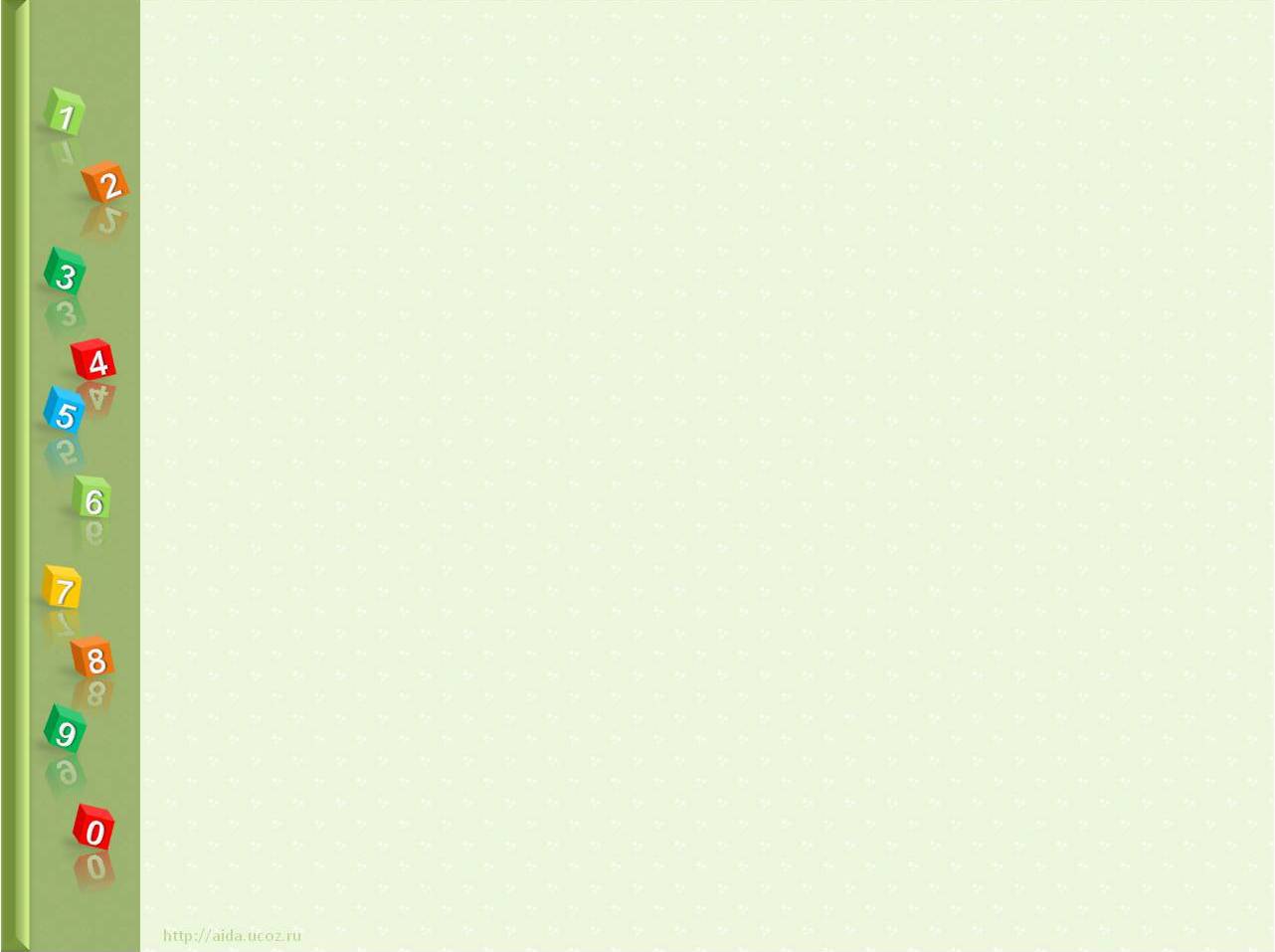 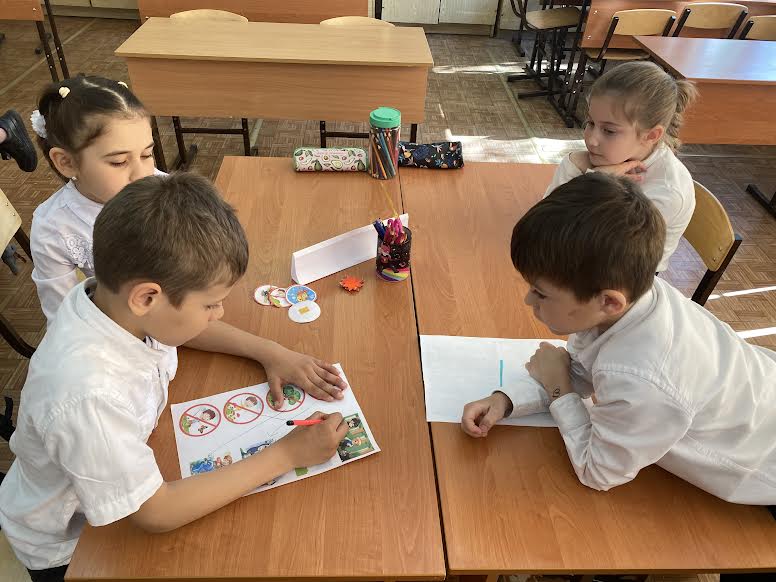 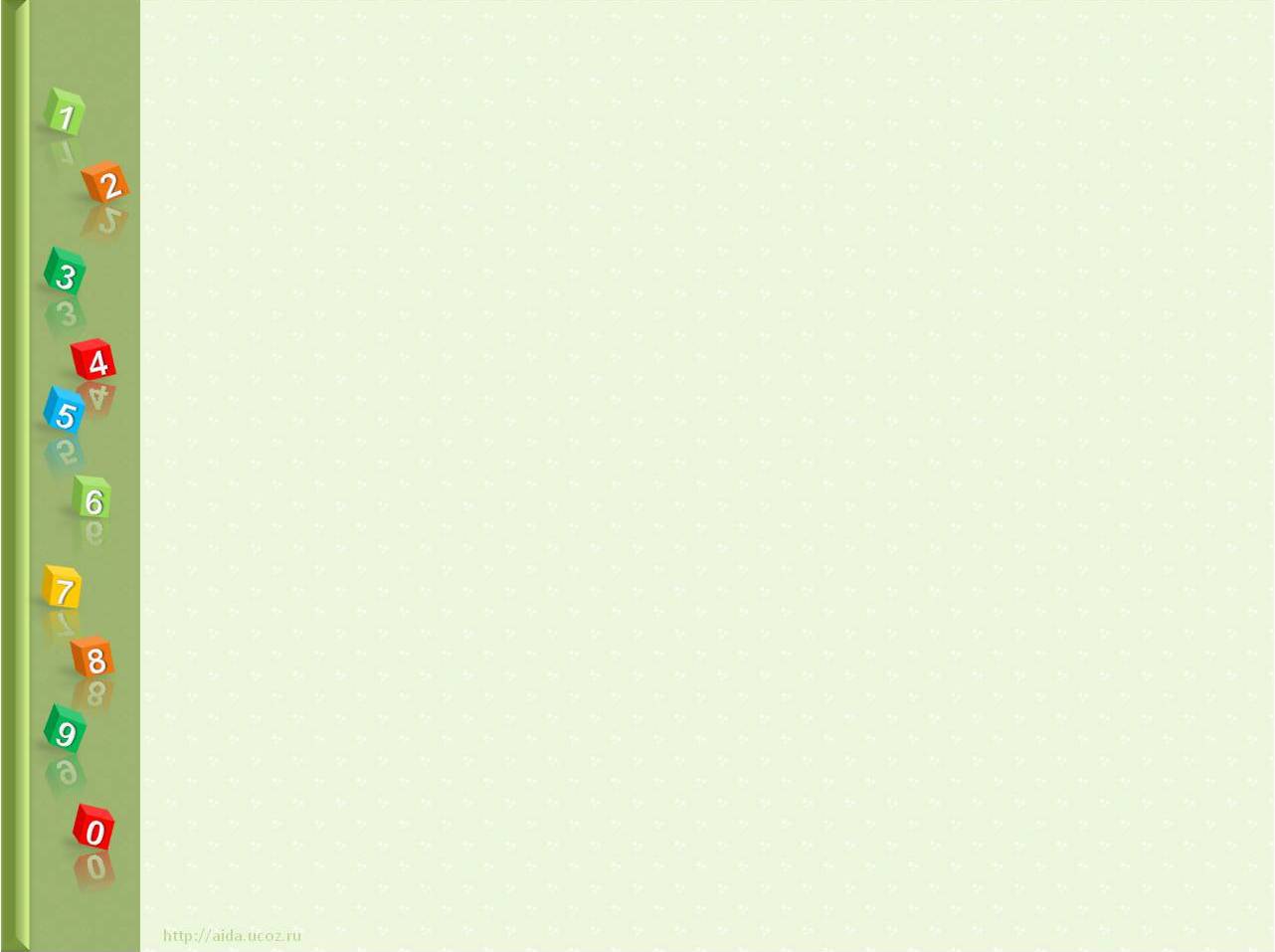 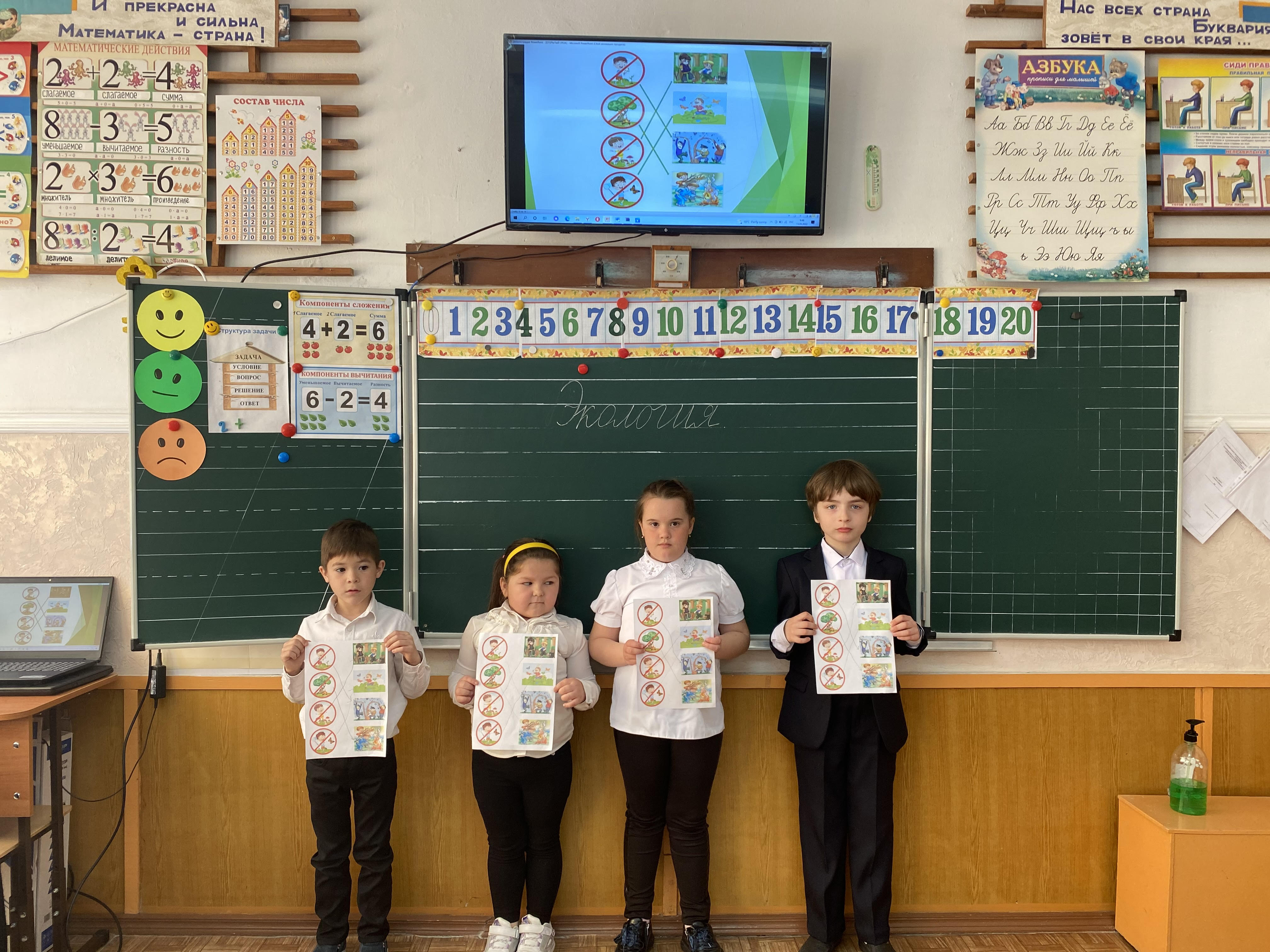 Устойчивость и концентрация 
внимания
Весёлый счёт
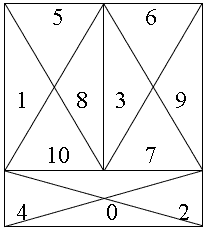 Корректурная проба
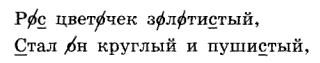 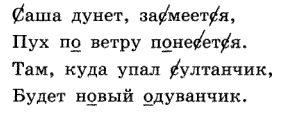 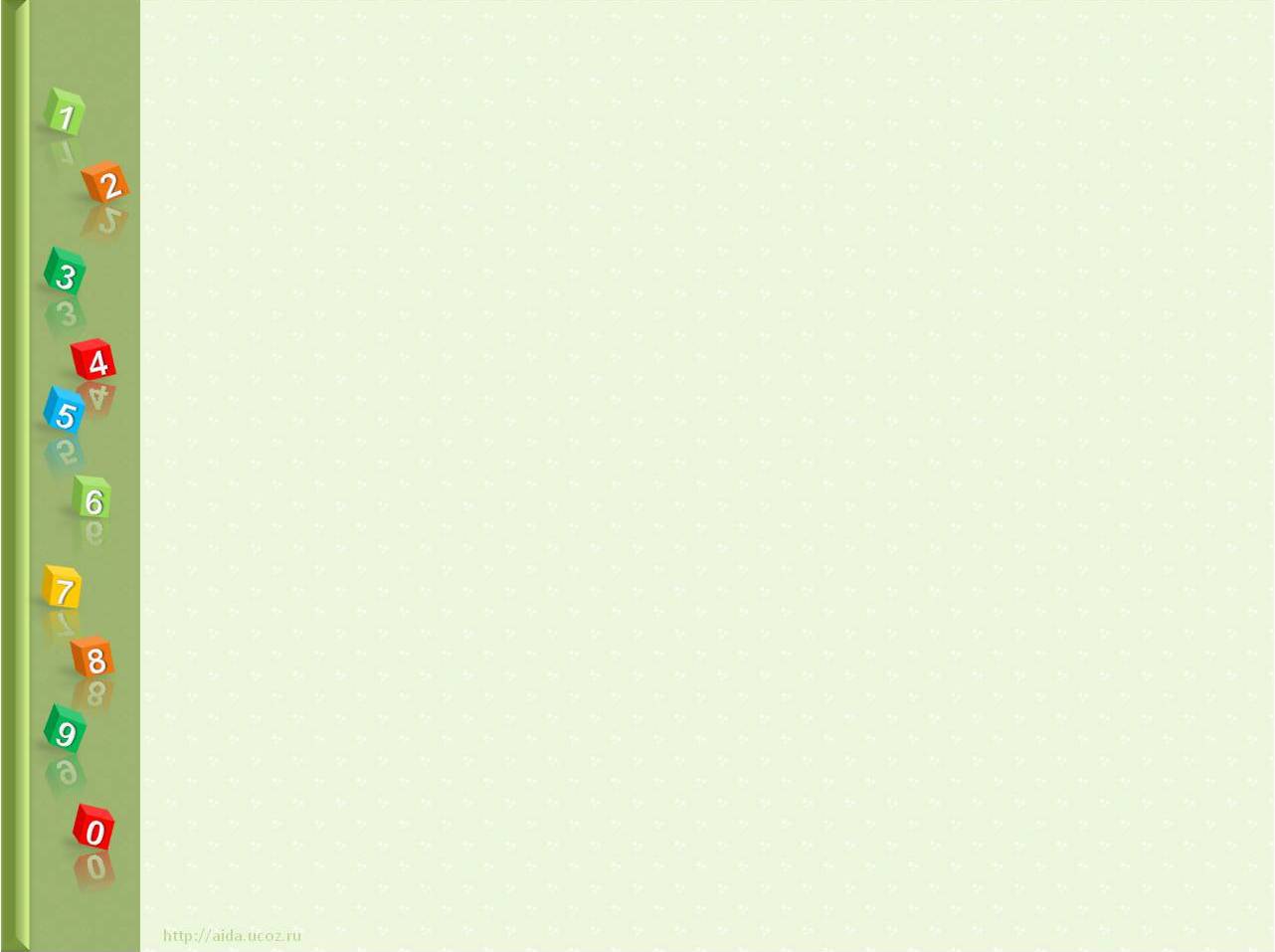 Соедини точки
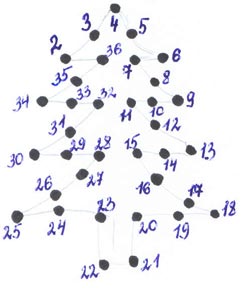 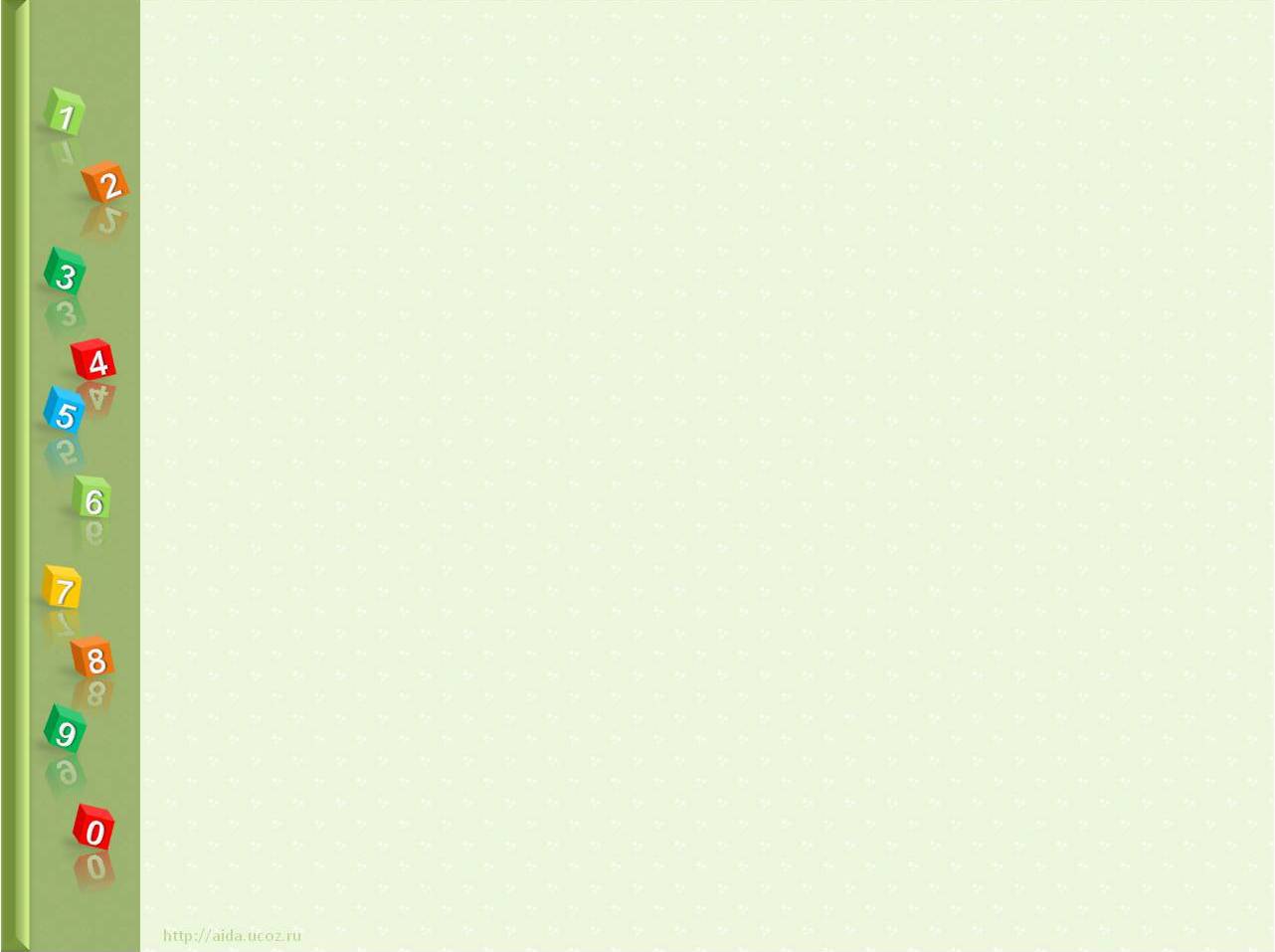 Распределение и переключение внимания
Таблица Шульте
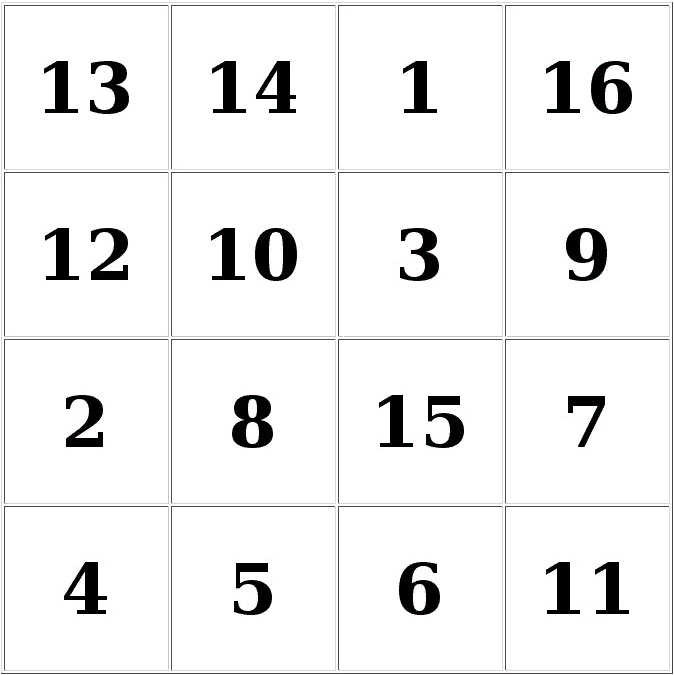 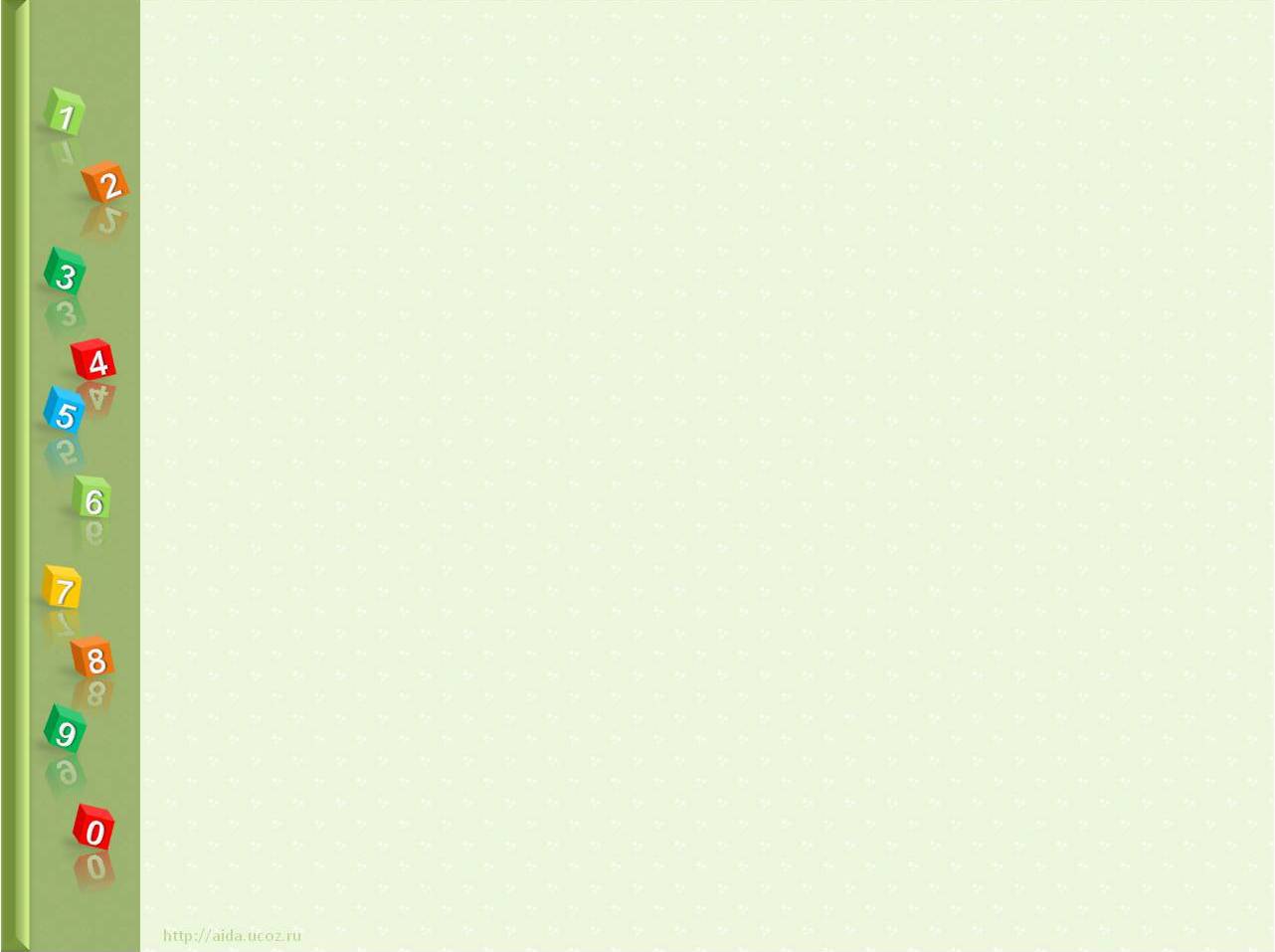 Не собьюсь
1, 2, -, 4, 5,
 -, 7, 8, -, 10,
 11, -, -, 14, -,
16, 17, -, 19, -.
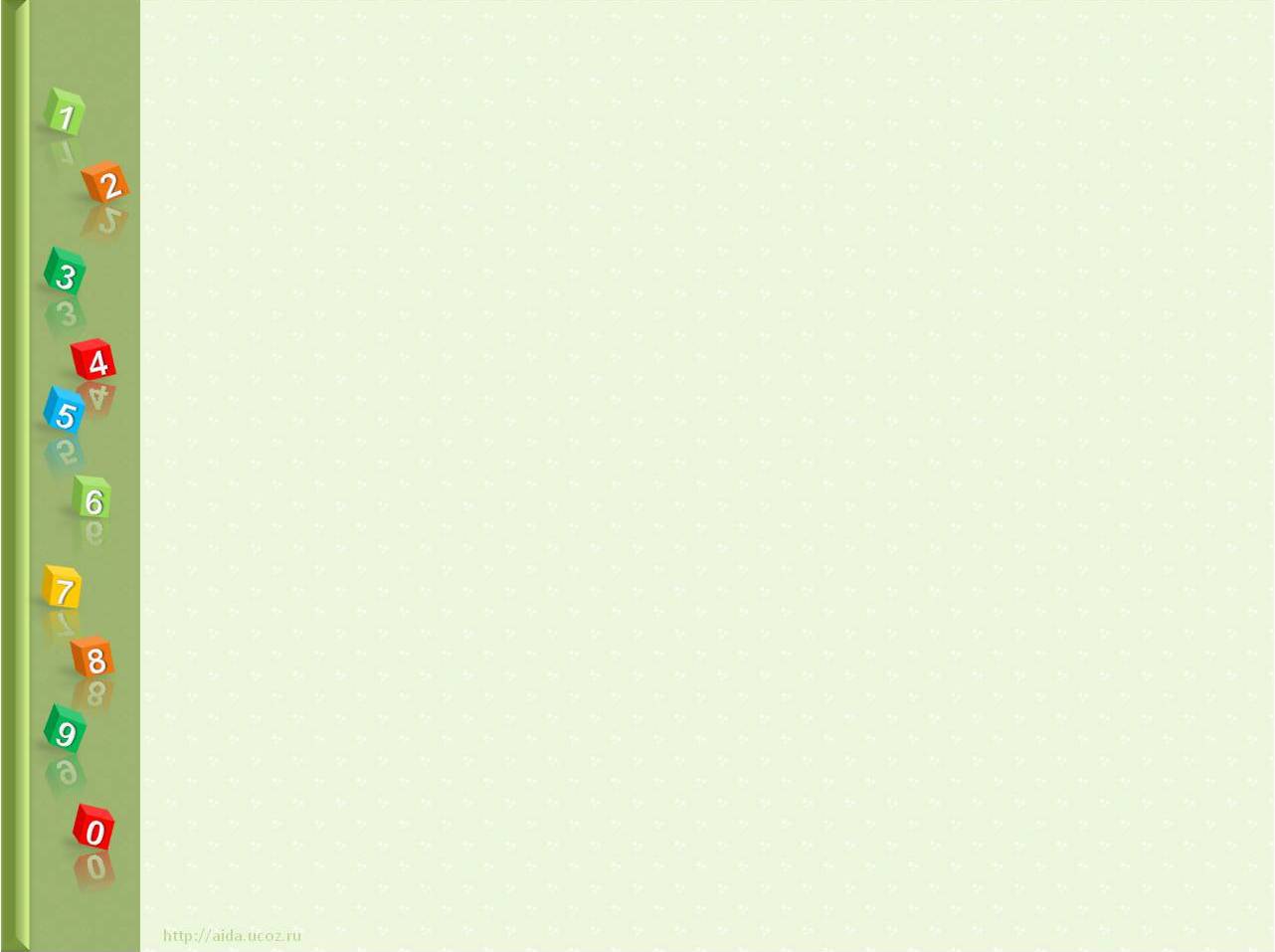 Переключение внимания
Найди пропущенное число
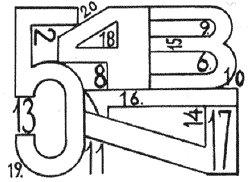 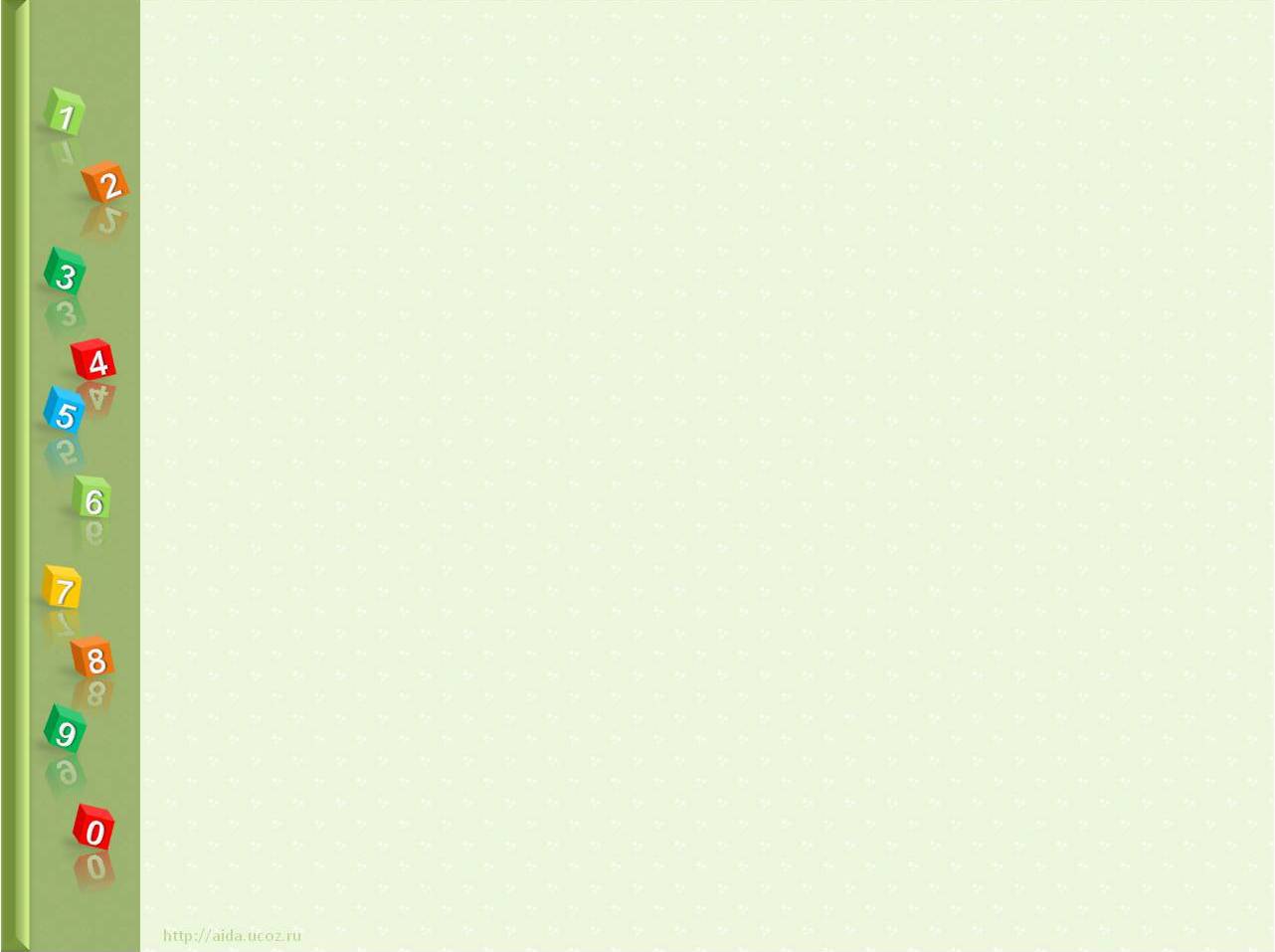 Найди отличия
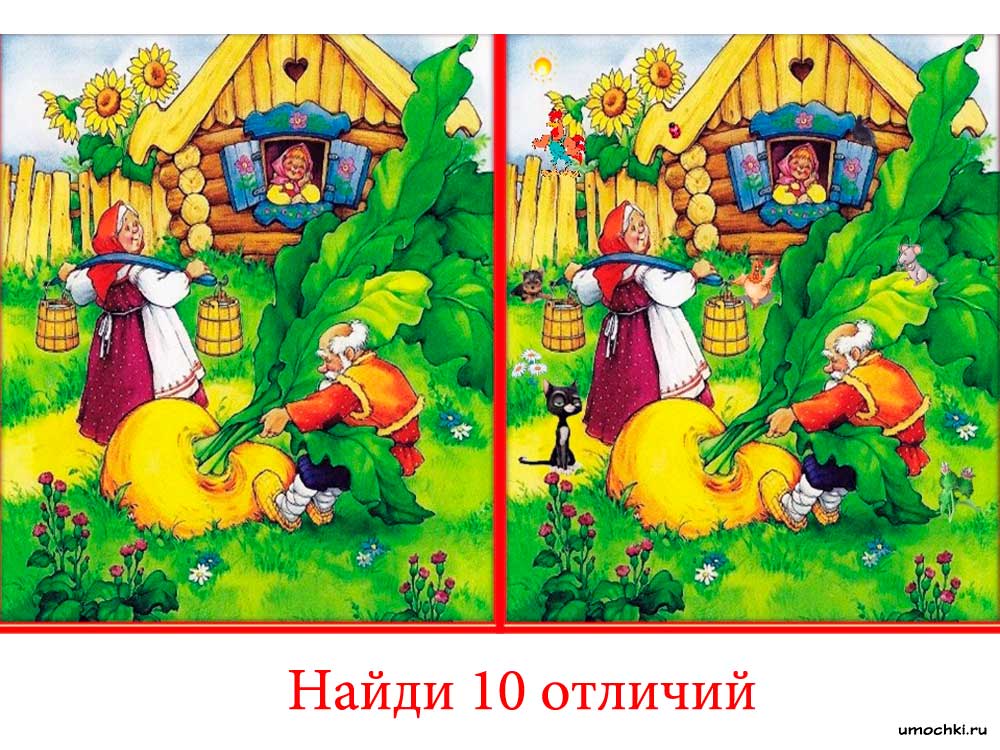 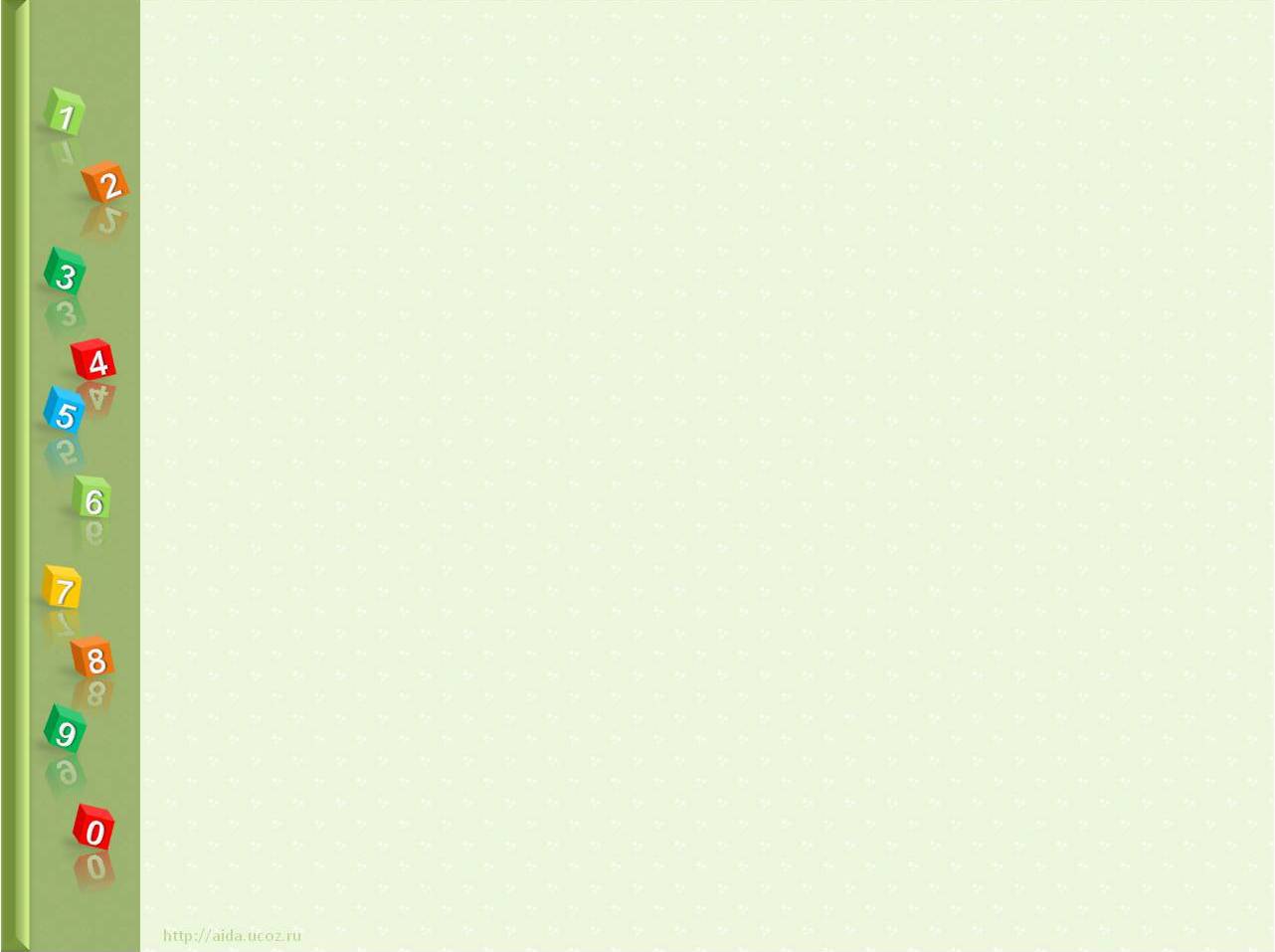 Переключение внимания
Воспроизведи образец
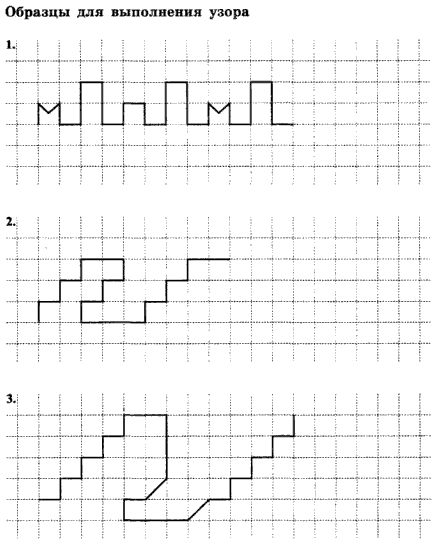 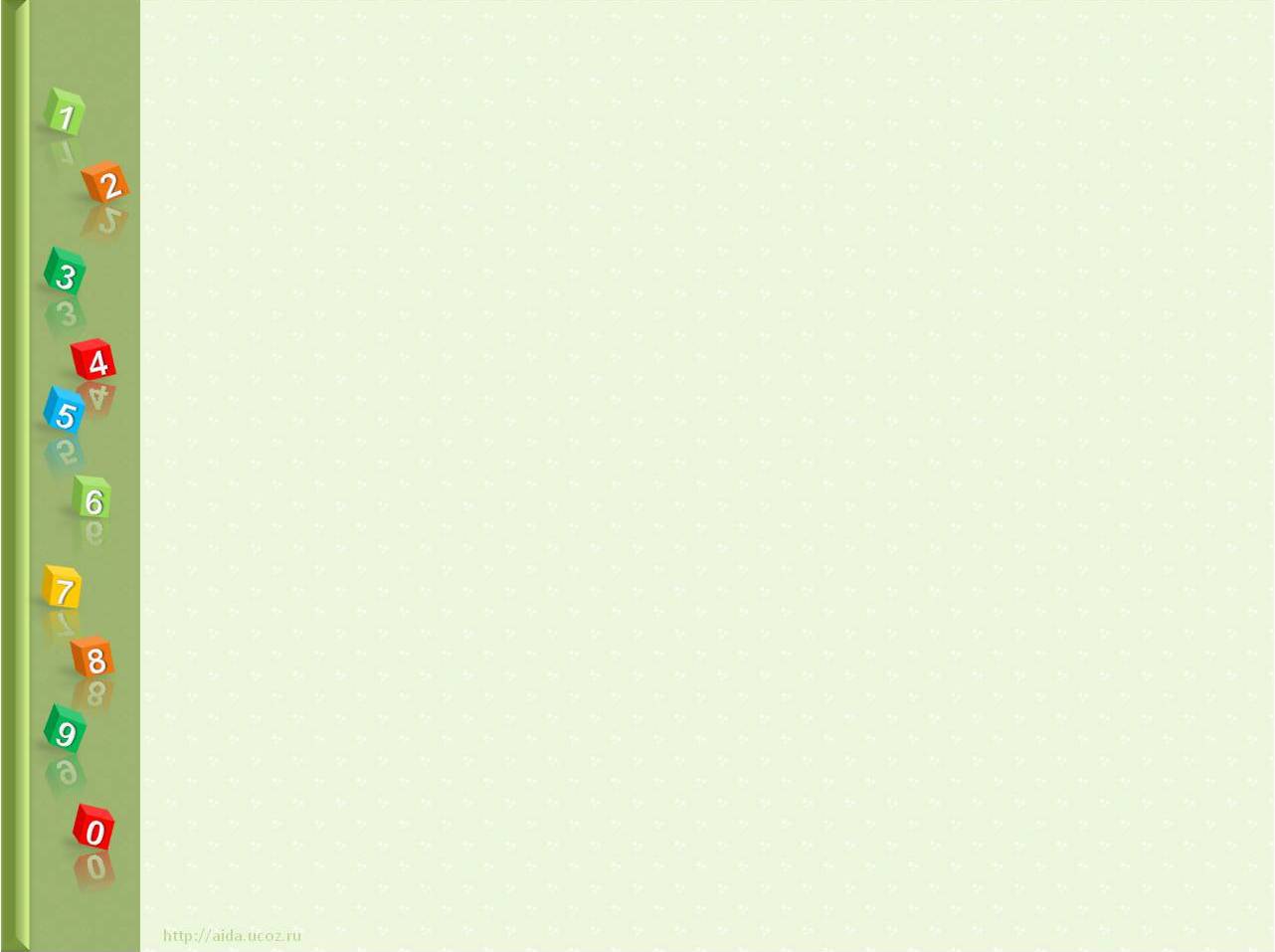 Объём внимания
Что изменилось
Выполни по образцу
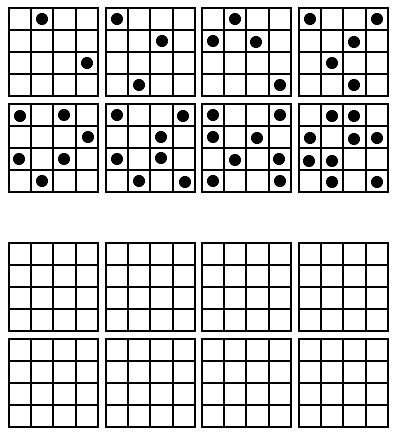 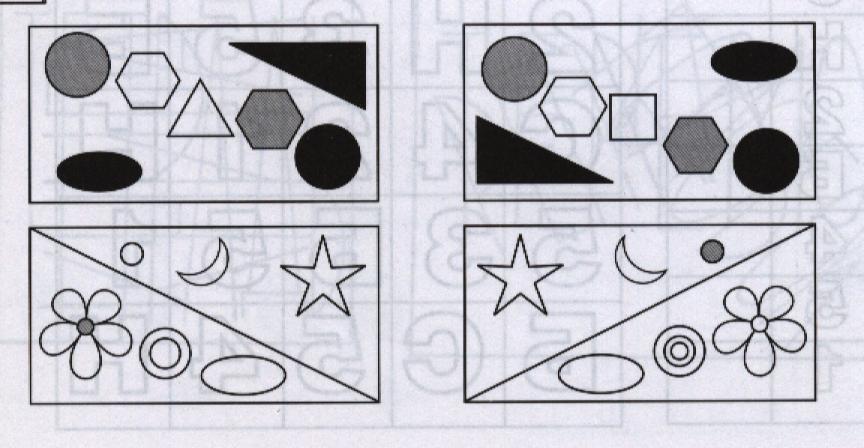 Физкультминутки для внимания
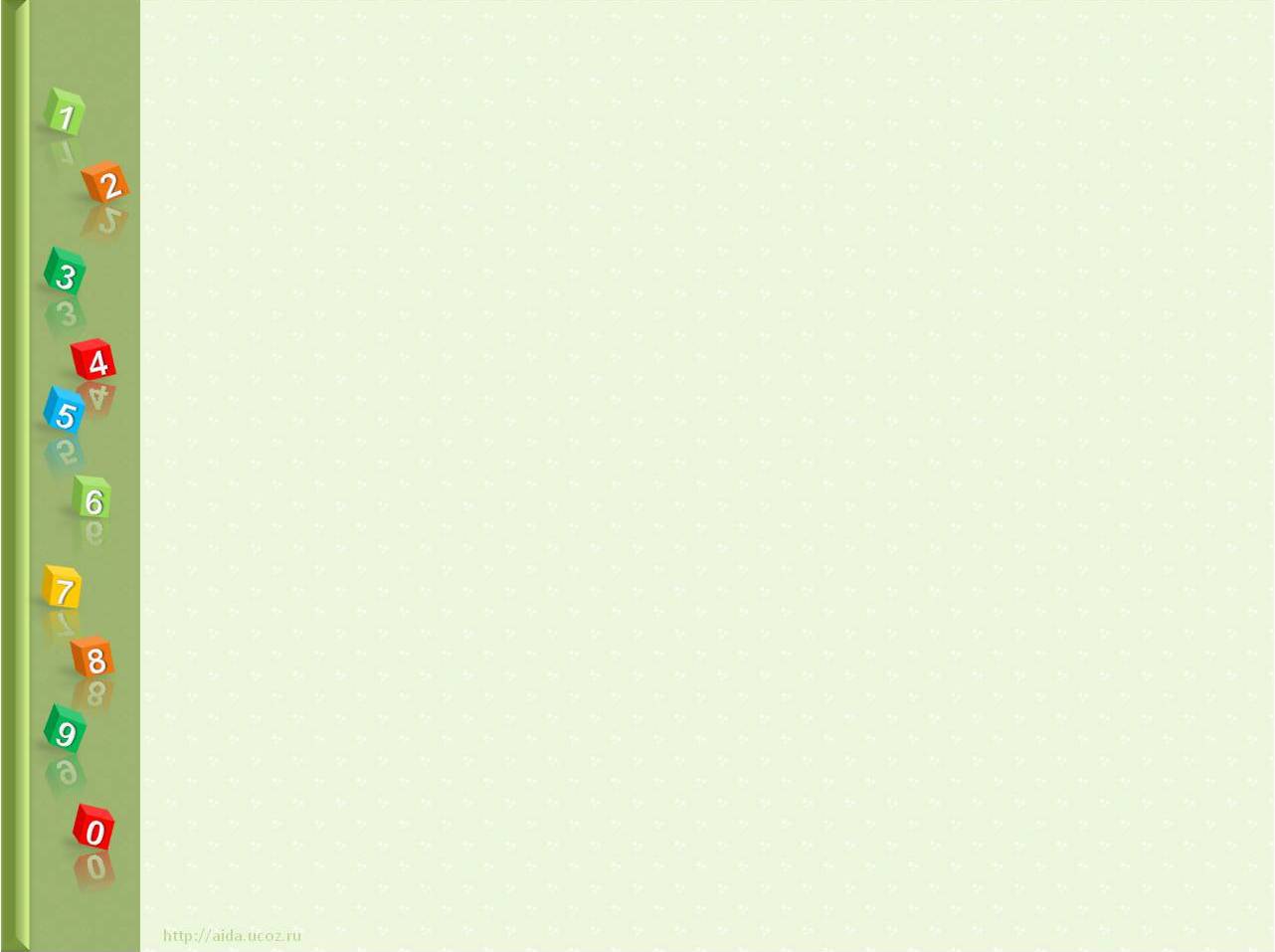 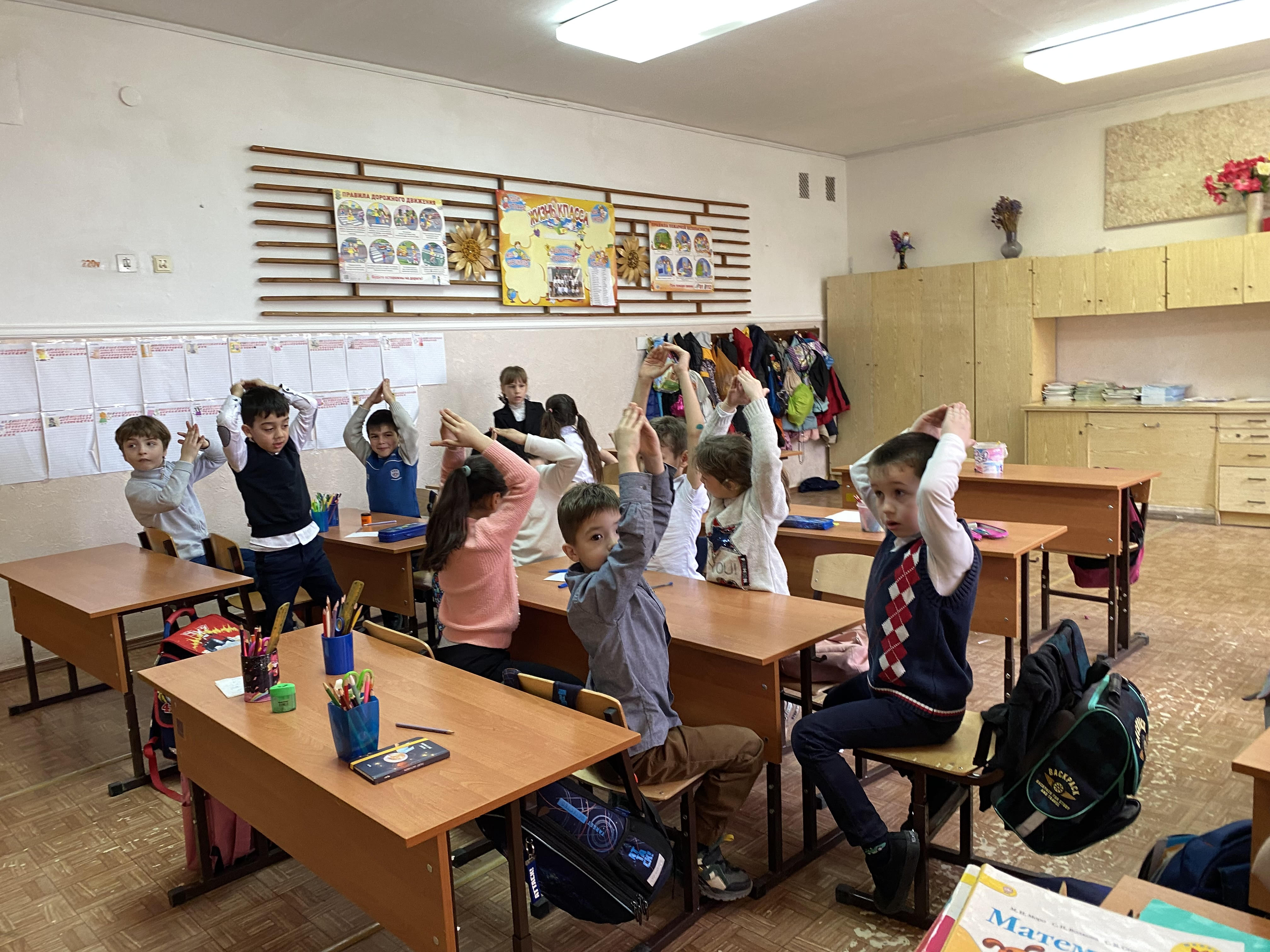 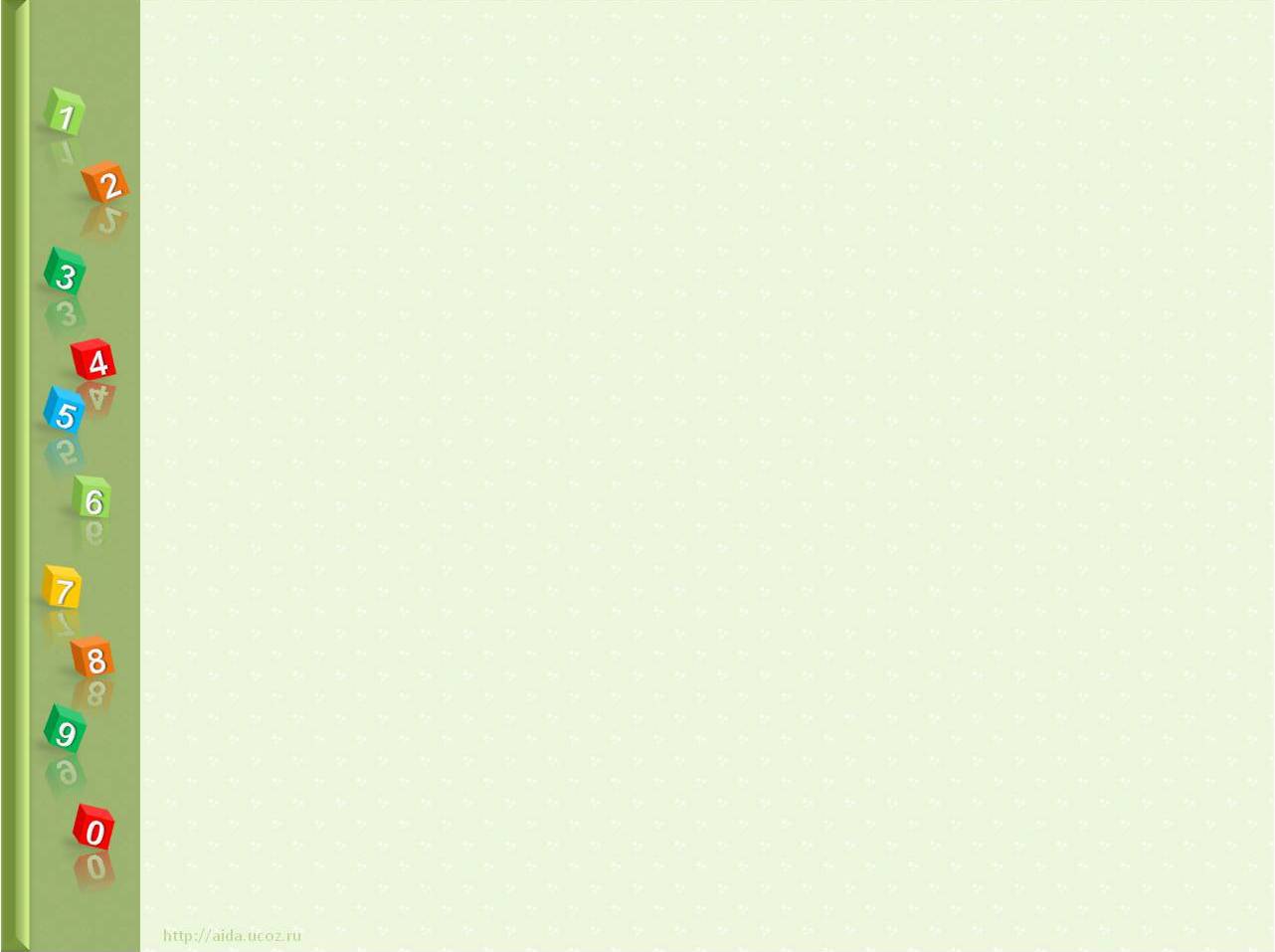 Заключение
Анализ результатов показывает, что через некоторое время использования таких игр-упражнений призыв учителя "быть внимательным" способен вызвать у детей состояние концентрации.
Практика показывает, что ученики младших классов с большим интересом и старанием относятся к таким занятиям, на которых в качестве специальной учебной задачи ставится формирование внимания, организованности.
Возраст от 6 до 11 лет является чрезвычайно важным для психического и социального развития ребенка. Во-первых, кардинально изменяется его социальный статус – он становится школьником, что приводит к перестройке всей системы жизненных отношений ребенка. У него появляются обязанности, которых ранее не было и которые определяются теперь не только взрослыми, но и окружающими его сверстниками.